AIR NAVIGATION SYSTEM REVIEW REFERENCE GROUP

CURRENT STATE, FUTURE DIRECTION WORKSHOP
YOUR FEEDBACK
He arotake i te pūnaha Tere-Rangi
Air Navigation System Review
July 2022
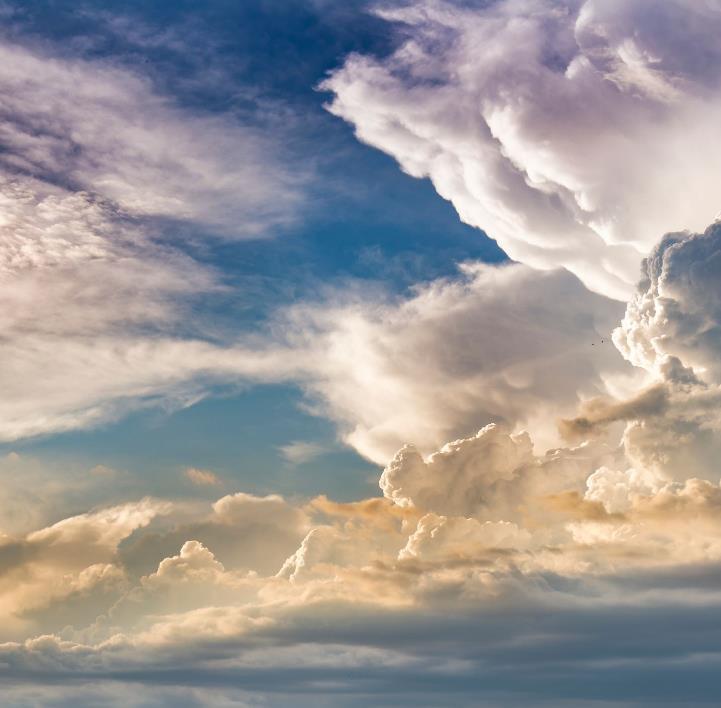 Our karakia
Tuia i runga, tuia i raro, tuia i roto, tuia i waho, tuia ki te ao mārama, tihei mauriora.

By sewing together the essence from above to the earth below may we all be bound together inside and out, may we bring understanding in all the we are and all the we do through togetherness, and the breath of life.
What we covered:
Current state – where are we now?
You described the current state of the air navigation system 


One word, idea, or picture per slide

You looked at the sticky notes and found common ideas and themes

Where you agreed and where you differed
Competing interests
Expensive – reliant geopolitical solutions
No design
Vulnerable to jamming
Stable
Needs independent review
Multiple different airspace users with multiple requirements
International stage – we are well respected
Bad safety management
Commercial focused rather than service focused
Current state feedback
Reliable and continuous service
Under pressure
Going digital
Siloed
Inefficient
ICAO non-compliant
Funding challenges
Not equipped for change
Diverse
General aviation needs better recognition and support
(sounds) expensive
Complex
Inflexible
Technology advancing
Inefficient
What does Govt want?
Not resilient
Segregated
Analogue
Incohesive
Frayed edges
Defined by airports
Labour intensive
Lack of innovation
Critical for New Zealand
Multi-faceted
Changing, but not as quickly as needed
Gap at system level  increasingly evident
Rigid
Multiple purposes
Passenger-centric
A 1990s reform success ‘relatively’
Role in national security system could be enhanced
Uncoordinated funding
Lack of direction
Well understood
No connection with industry
Lack of national interest view
Overly structured
Capital intensive
Structure is inhibitor
No minimum level of infrastruct-ure
Unfair
Well joined up
Predictable
In transition
Hard to add new capabilities
We provide a safe efficient service, and have managed through Covid, now we need to innovate for the future
Essential for ensuring Aotearoa is connected domestically and internationally
$
Conservative
Barrier to entry
Infrastructure may need upgrading
Expensive & necessary
Built on past experience
Funding model wrong
Under pressure
About to explode with ET
Lack of agility
Not system wide
Committed participants
Taken for granted
Unexploited opportunity
Strong legacy base
Multi-dimensional
Designed for traditional users
Constrained
Cost to users
Stuck in the past
(sometimes) ad hoc
Process driven
Resistant to change
Complex demands
Low-volume
Barrier to entry
Largely safe
Biased to certain traffic types
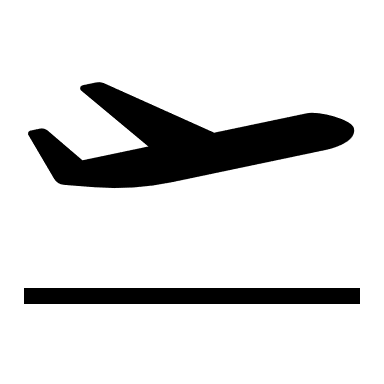 Built on a shared paradigm
Safe
Adequate for purpose
Space for new innovations
Unwelcoming
Risk adverse
Mixed direction
National outcomes not certain
Regulated
Not as safe as it could be
Conflicting objectives
Gaps
Ad hoc solutions
Innovation difficult
Inflexible
Works in spite of
Moving towards new technology enablers which need policy support
Monopoly
Closed source
Safe
Rigid airspace structure
Analogue
Obligations to Pacific
We make it work
Lacking vision
Safe
Not efficient
Needs more precision nav options
Safe
Fragment-ed oversight
Lacking resource
Full of energy and commit-ment
Changing
Aircraft compliance costs
Analogue
Redundancy?
Focused on short – medium term
Safe
Safe infrastructure for present use
Increasingly specialised
Lacks direction for future
Insufficient govt investment
Traditional
Under pressure new tech
Static (slow to change)
Multi-agency
Lacking resilience
Silos
Lacking skills sets
Complex
Safe and efficient air traffic control service
Need to prepare for unmanned aircraft
NO VISION
Safe
Inflexible
Unknown social value
Lack of consultation
Not inclusive as it could be
Airways charging system is satisfactory
Themes built by the secretariat based on reference group post-its
The air navigation system is….
Focused on safety and risk averse
A critical national asset and infrastructure and taken for granted
Huge potential for innovation and struggling to evolve
Significant potential for delivering national interest and not resourced to realise benefits
Well-regarded internationally and invisible to New Zealanders 
Strategically vital and lacking a unifying vision
An essential part of security and resilience and vulnerable to threats
Full of energy and commitment and struggling for capacity and capability
Relies on a system approach and is fragmented and siloed
User pays generally accepted and system level funding mechanism are not well understood
From Current to future state
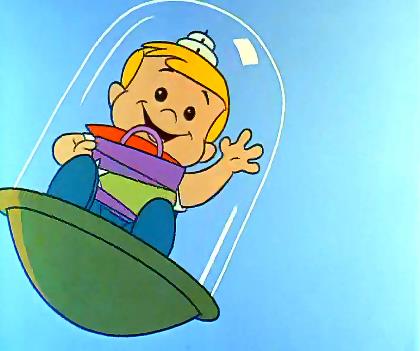 Your Vision?
In your table groups, but working individually:

What’s your vision for where you want the ANS
 to be in 20-30 years, if it’s the very best it 
can be?  

Five minutes 
One idea / drawing, metaphor 
per note
Think inspirationally and 
optimistically. 
Go fast!
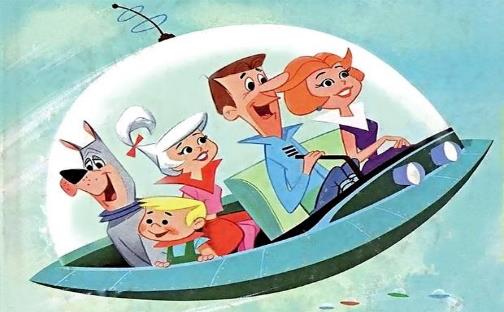 Airspace integration seamless
Demystified – greater awareness/ understanding from public
Airspace under separate control from ANSP
Clear system components
Cohesive
Future state: your feedback
Dynamic
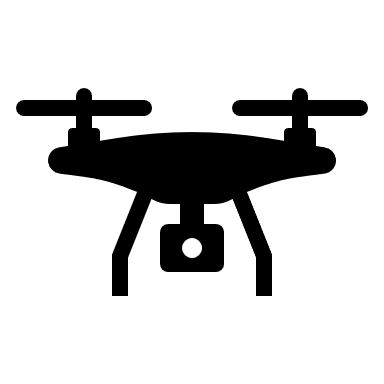 Flex/nimble to tech/culture/
regulation
Efficient
20-30 years is too far out given the technology advancement rate
Like roads main routes + on ramps off roads
Enhanced governance and leadership
NSSWG has done work on MON
Infrastructure should be changed across the whole system
Net zero/ reduce emissions
Aviation infrastructure would need expansion
Open communication & 
problem solving
Giving NZ inc competitive edge
Appropriately funded
Trusted
Joined up
More integrated with transport sector
Different public/ system mind sets
Sustainable funding (even if user pays)
Safe
New vision beyond NSS
Expanded services
Fundamentally funded
Aligned internatio-nally
Efficiency and equitable funding
Flexible use of airspace
Reliable
Rethought infrastruc-ture
Straight-forward processes
Resilient
Capable
Clear vison
Agile
Aligned policies
Capex available
Tied into wider systems across NZ
Connected
Important!
Effective
Reducing single points of failure
Responsibility & control linked
(Still) safe
Segregated airspace
ANSP user pays but not for profit
Govt understands value & opportunity of aviation
Continuously evolving
Sensible funding
Increased access
Inclusive
Agnostic
Airspace optimised & prioritised
Enabling
Adaptable (to new tech)
Embeds tiaki
Enhanced resilience for all hazards/ threats
Risk-based
Can withstand external shocks
Resilient
Safe
Efficient
Systemic
Comprehensive ASAs with Pacific States
Legally enforceable just culture obligations
Proportionality
Safe by design & intent
New tech welcome
New skills in place
Fit for purpose
Collaborative
Vision in place (NZ)
Open!
Accessible info
Adaptable
Adaptable
Precision
More automation
Innovative
Cost effective
“System” best in class
Min level infrastructure specified
Expanded + improved infrastructure
Safe, flexible, efficient, sustainable
Open
Balance effective & efficient
More entrants
Integrated
Kids excited about aviation career prospects
Int’l compatibility
Viewed as critical national asset
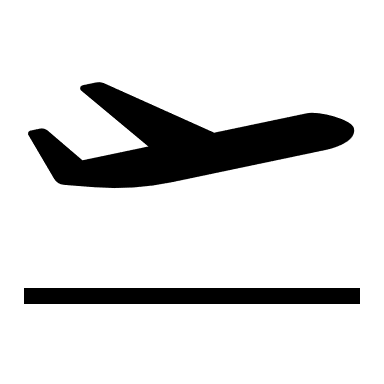 Optimised airspace integration
Connected
Efficient
Inclusive
Capable of managing change (incl. tech)
Complies with all ICAO SARPs
Clear assessment of safety impact of business decisions
Flexible/agile + able to respond effectively to change
Importance recognised
Cost-effective
Great vision
Sustainable principles
Flexible in real time
Integrated
National interest supported
Trust of public
Clarify   responsibility of participants
All large operators have long-term strategy
Integrated crewed and autonomous
Enough capacity
Allows innovation but controlled
Safe & efficient
Safe & secure
Reliance AI
More integrated regulations
User defined as pax + freight
Good safety record
Level of safety
National minimum service level
Flexible
Affordable aviation
Well coordinated
Dynamic
Path to gaining & retaining expertise
More global tech
Sustainable aviation
Optimised
Makes use of new technologies/ innovations
Innovative
Leadership at ICAO
MoT approach is now 90% aviation
User pays is fine but should depend on pax + freight carried not provider
Not burden on users
Collaborative
Driven by evidence
Internationally recognised
New digital enablers open up aviation to all
Clear evolutionary pathway
Adaptable
Systematic
Govt funding for green tech
Connected
Established outcome driven principles
Competitive
Accountable (decisions can be challenged)
World leading in safety + innovation
Innovative
Digital (c.f. voice)
Championing common good
Fully leveraging available technologies
Customer focused
Well resourced
International leader!!!!
Multi-air modal
International compatibility
Rational
DRAFT Future vision: in 20-30 years New Zealand’s air navigation system will be…
Safe and…

Guided by a long-term system-wide plan and strong agency leadership 

Resourced to deliver an agreed set of national level outcomes 

Visible, valued, and a priority for investment 

World leading in our chosen priority areas: learning from and adding to global best practice 

Designed, delivered, regulated, and overseen by a highly skilled, diverse, connected workforce

Reflecting Te Tiriti o Waitangi and te ao Māori perspectives

Constantly evolving to get the most from new technologies, procedures and operations 

Carbon neutral					 

Resilient to shocks and threats
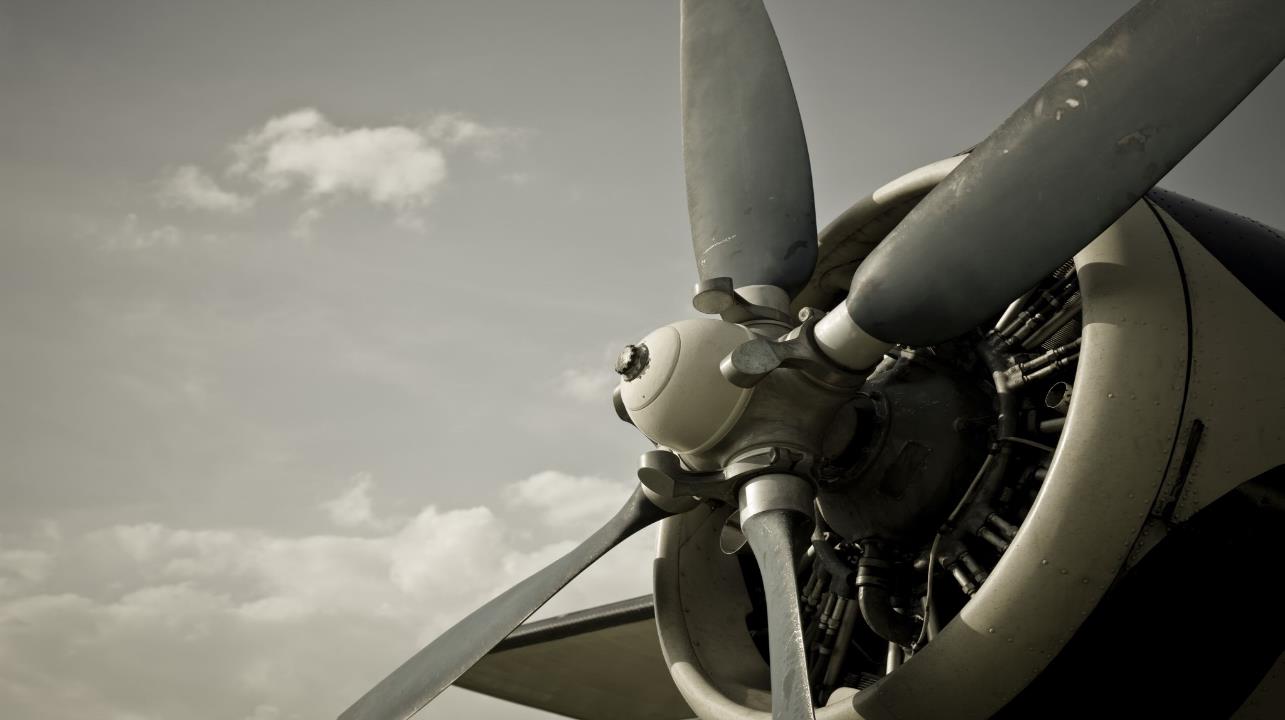 What could stop us getting there?
Risks, threats…
What would stop us? Your thoughts
We assume we have a solution before we’ve figured out the problem
Social licence
Air NZ subsidisation of airspace users – sharp focus needed on greater equity given proliferation of other users in the system. Through whose lens and prioritisation?
Failure to be open to change
Risk of picking the wrong technologies
Participants aren’t aware of the gaps / problems
Sustainability
Physical disruption to services (e.g. emergencies)
Dollars: who has the gold make the rules
Lack of a convincing narrative on the ‘why’ for making a shift
Multiple destinations
Security, in a whole range of contexts
Lack of regulator oversight: CAA not good at utilising resources effectively
Low tolerance and threshold for risk can’t afford to have accidents resulting in blunt responses
Failure to recognise the importance of aviation to New Zealand
Failure of this review
Time – things don’t usually change quickly in aviation
Culture problems and resource gaps within the regulator
SOE ownership structure of Airways (commercial return model, lack of system view) not necessarily providing best outcomes for airports and airspace users
Lack of international coordination and collaboration and R&D investment relative to other countries
Accountability mechanisms for govt regulators – currently little opportunity to appeal/challenge decisions
Influence of international standards
Gaps in the framework
Key skillsets and capabilities needed across entire network – difficult to get in NZ
Lack of unity
Capacity / workforce
Failing to set standards
Problems aren’t visible so there’s no pressure to invest / improve
Absence of long-term, politically neutral commitment to a shared goal
Rules not being administered based on best available evidence or data
Lack of outcome focus or system thinking, relying on linear thinking
Limited ability to be agile
User charges scheme should be distributed across whole system infrastructure, irrespective of passenger vs freight, etc.
Safety consequences of organizational and systemic design – risk for regulator and large operators
Pressures and drivers of sustainability and innovation (for ATM, ACDM, etc.)
Not shifting culture and practice
Fear of the unknown, fear of change – need to bring public along and allow for new market entrants
Always thinking about the players, not the field
Nothing can operate without supporting infrastructure – funding is a key element of this
Risk of falling out of line with international consensus on new technology and innovation – need to lead that conversation
Not big enough to go it alone – reliant on overseas systems and technologies, inevitably bound by pace of change internationally (can’t keep up and too slow to change)
Ok, let’s try to distil the key shifts we are seeking over the period
From what, to what? For example…
What would you say?
What are the key shifts we are seeking by 2030? What you said
What are the key shifts we are seeking by 2030? What you said
What are the key shifts we are seeking by 2030? What you said (continued)
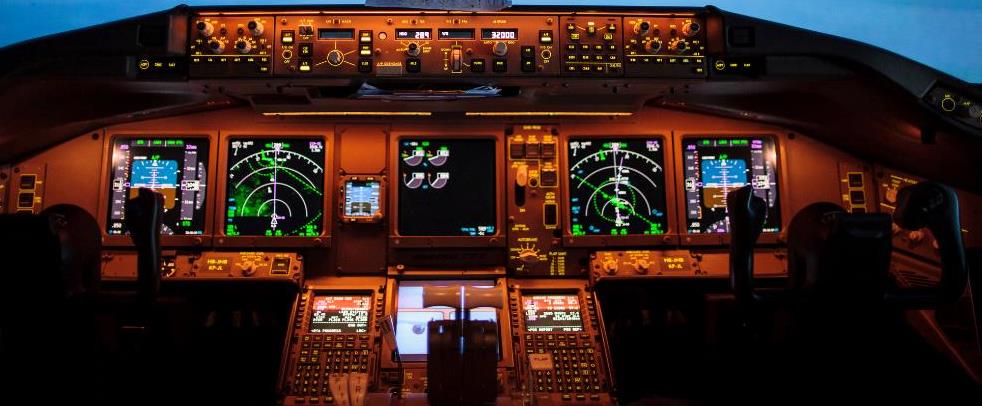 Now let’s go deeper…Into the current state assessment
Using the paper you were circulated earlier…
Remember, the themes used in your pre reading paper were….
Table group activity
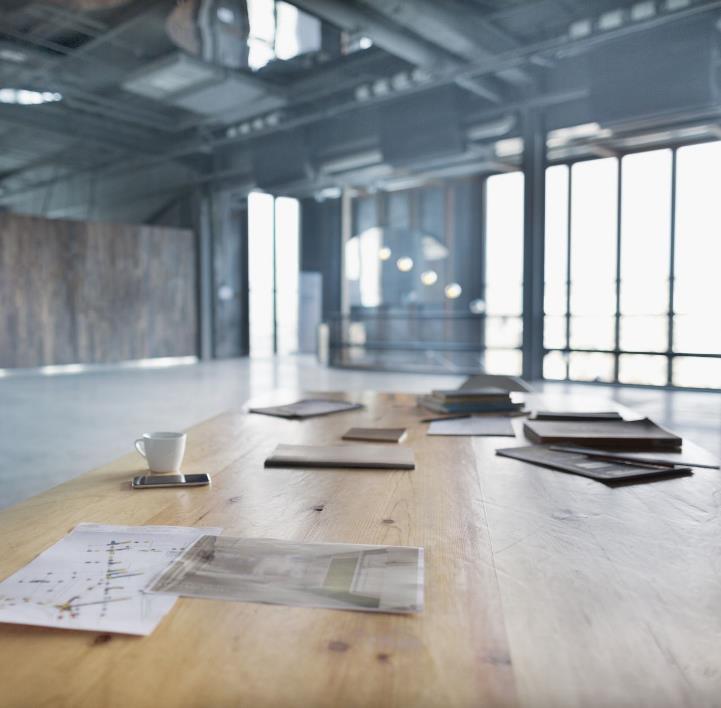 DEBRIEF: CURRENT STATE SPEED DATE
Pick an articulate presenter to stay with the table and flip chart
The rest move one table clockwise, listen to the presenter communicate the work
Then probe, critique, add, change…

Five minutes. Go fast!
And now to the case for change…Why does the system need to be different in order to be future fit?
We have it all going on…
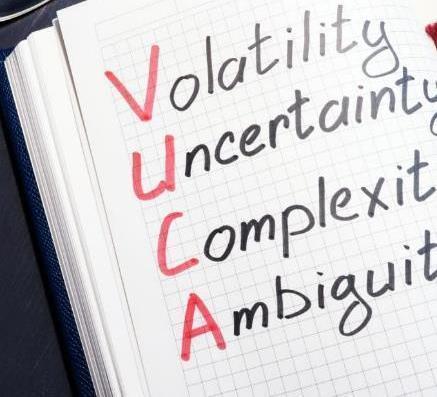 [Speaker Notes: Plus, we are at a natural inflexion point…

The ANS has served Aotearoa well.

But how do we deliver the ‘difficult second album’?]
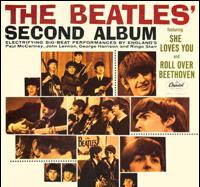 Plus, we are at a natural inflexion point…


The ANS has served Aotearoa well.

But how do we deliver the ‘difficult second album’?
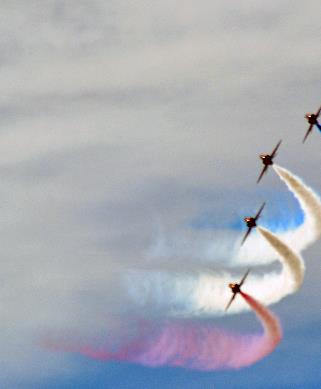 DRAFT Case for change
DRAFT Case for change: pt 2
LET’S QUICKLY Build the key narrative for THIS BY GETTING INTO THE DETAIL …
In the context of your very draft vision above, what System elements need to change the most to deliver on it?
Safety
Innovation
Strategy & leadership
Environment
Society
Funding & charging
Capacity & capability
Security & resilience
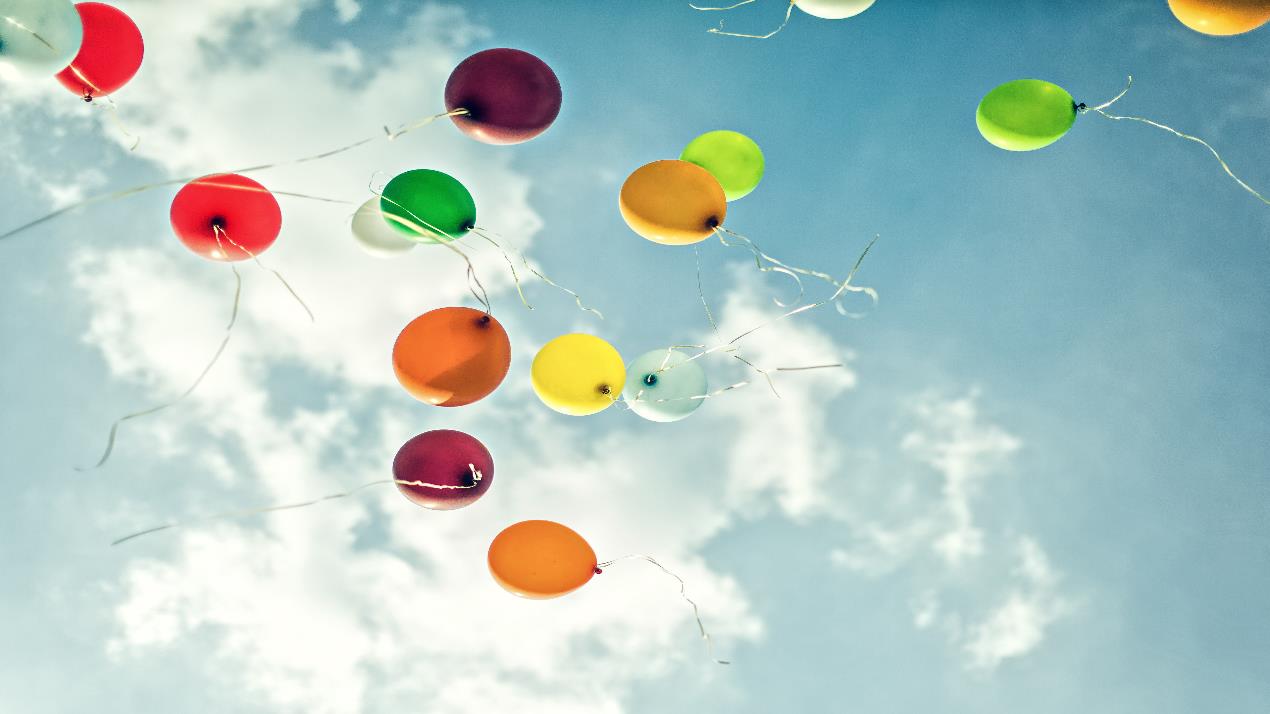 Where are the opportunities?
How can we prioritise these opportunities?
On two dimensions:
Strategic bang for buck;
 
and 

Our ability to make it actually happen
Prioritising our Opportunities
THEMES:
Strategy + leadership
High
Security + resilience
Capacity + capability
Sustainability
PI/GC
GC
QW
QW
GC
QW
QW
QW
PI
GC
GC
PI
QW
QW
PI
GC
QW
QW
PI
PI
PI
PI/GC
PI
PI
GC
GC
PI
PI
PI
QW
GC
GC
GC
GC
QW
PI
PI
GC
PI
PI
PI
Funding & charging
Safety
Strategic impact
Innovation
Society
TIMEFRAME:
Quick Win (6-12 mths)
QW
Performance Improvement (1-3 years)
PI
Low
Game Changer 
(3+ yrs)
GC
Ease  of implementation
Easy
Hard
What the grid tells us
High
High impact but hard to do =

These are our game changers. We can only manage a few here.
Strategic impact on ambition
High impact and easy to do =

No brainers !
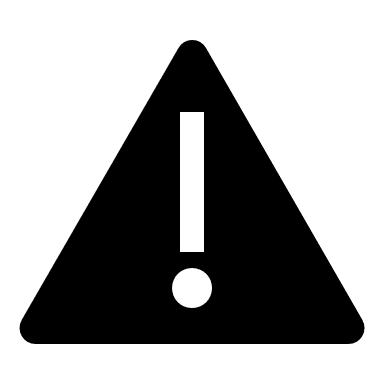 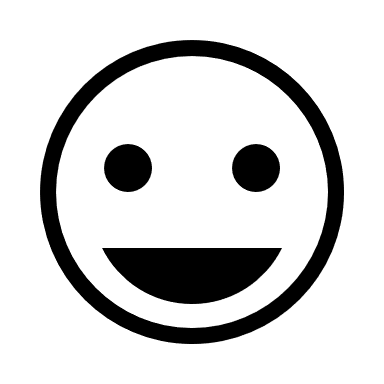 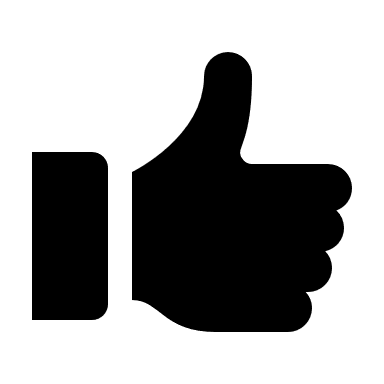 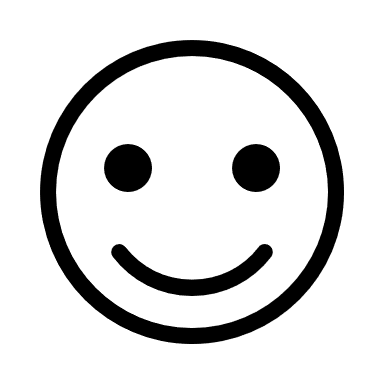 Low impact and easy = 

don’t do or only do as a platform for something else
Tough going but low impact =

Why do them at all ?
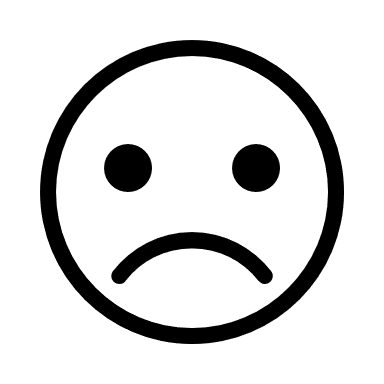 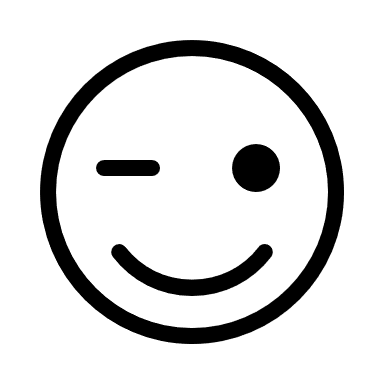 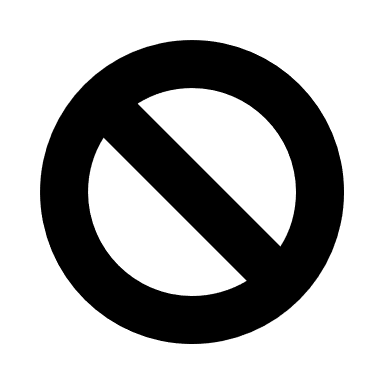 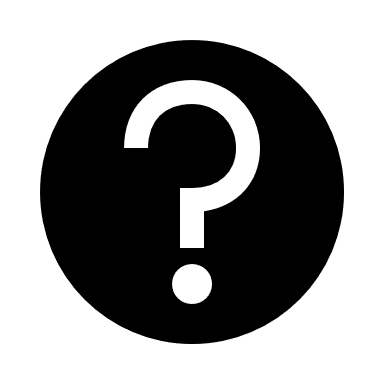 Ease of implementation
Low
High
OK, now let’s quickly look at sequencing…
Transformation Map: Opportunities we talked about…
Future State
2022
2024-25
2026-27
2028…
2023
Develop  recruitment propositions for key system roles
Establish a specialist pool of talent, shared across system  & agencies. E.g AI and use secondments etc
Map ANS career pathways
Capacity and capability
Develop a graduate programme and system scholarships
Develop a system workforce plan based on strategy
Explicitly allocate roles and responsibilities re strategy to  system players
Investment plan for sustainable digital & physical infrastructure
Shift from our rules-based approaches to principles-based working-calibrated to risks
Develop a research hub / sandbox
Resource the regulator to develop new approaches
Develop a high level, system-wide pathway to carbon neutral aviation
Establish a leadership entity/commission for the system to guide strategy execution
Make market entry requirements clear & manage expectations of new entrants
Develop funding stream for essential ANS
Build cross-sector relationships with central and local govt on infrastructure and sustainability
Develop funding pool for new capabilities
Develop a narrative that articulates ANS value and potential for NZ
Leadership
Develop/ formal partnerships with universities & other innovators
Develop cross-agency priorities & criteria for innovation support
Develop a multi year Vision/GPS/strategy for the system
Identify gaps / risks in critical infrastructure funding
Develop narrative on ANS opportunities for emissions reductions
Develop a minimum national infrastructure statement for ministerial endorsement
Begin to co develop standards and approaches with the system
Understand & promote  NZ’s value to innovators & investors
Current State
Sustainability
Funding and charging
Innovation
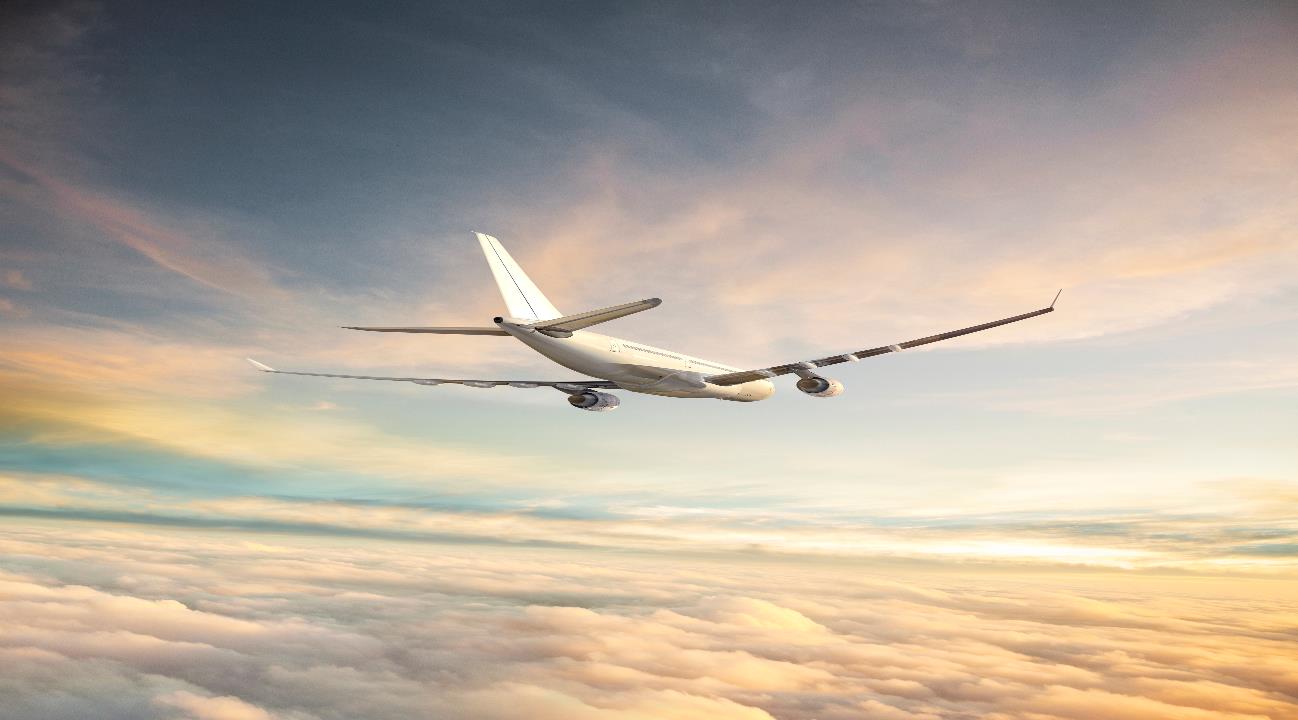 Where next with this work?
What Will you see next?
We’ll draft a future vision and case for change for you to respond to
Feedback
Feedback
TĒNĀ RAWA ATU KOE – THANK YOU!